广商检索页面
套路组
首页1
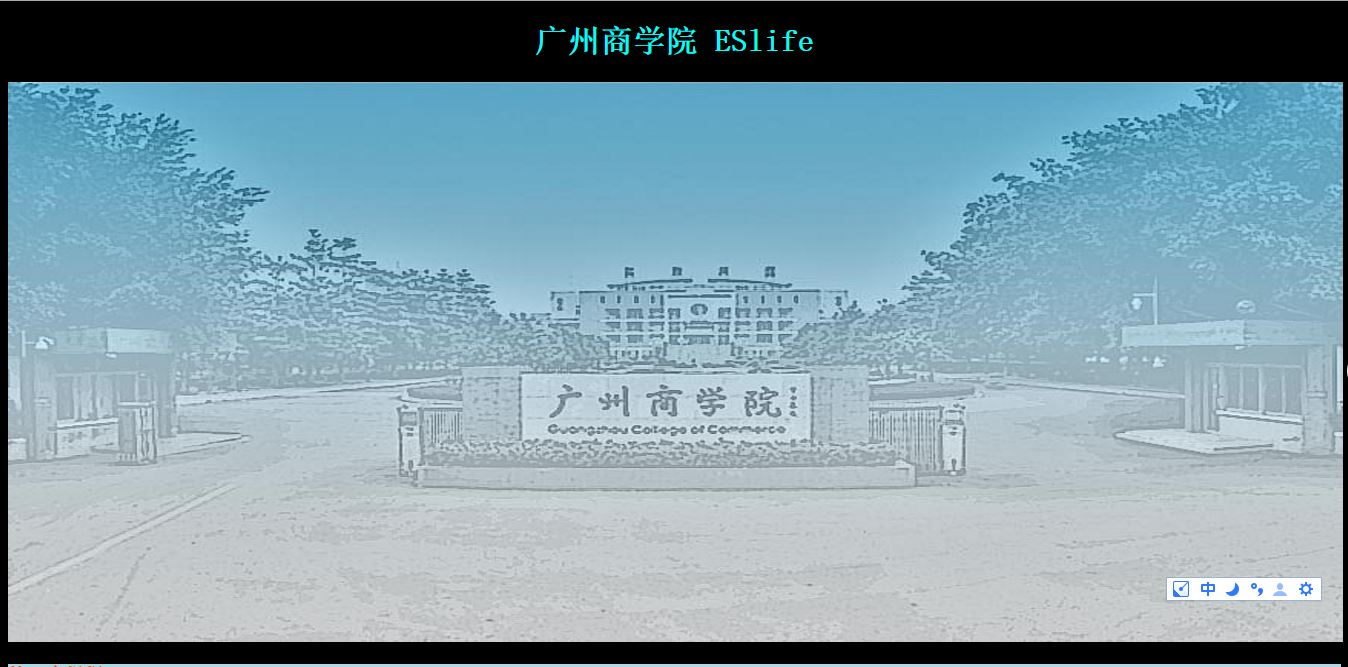 首页2
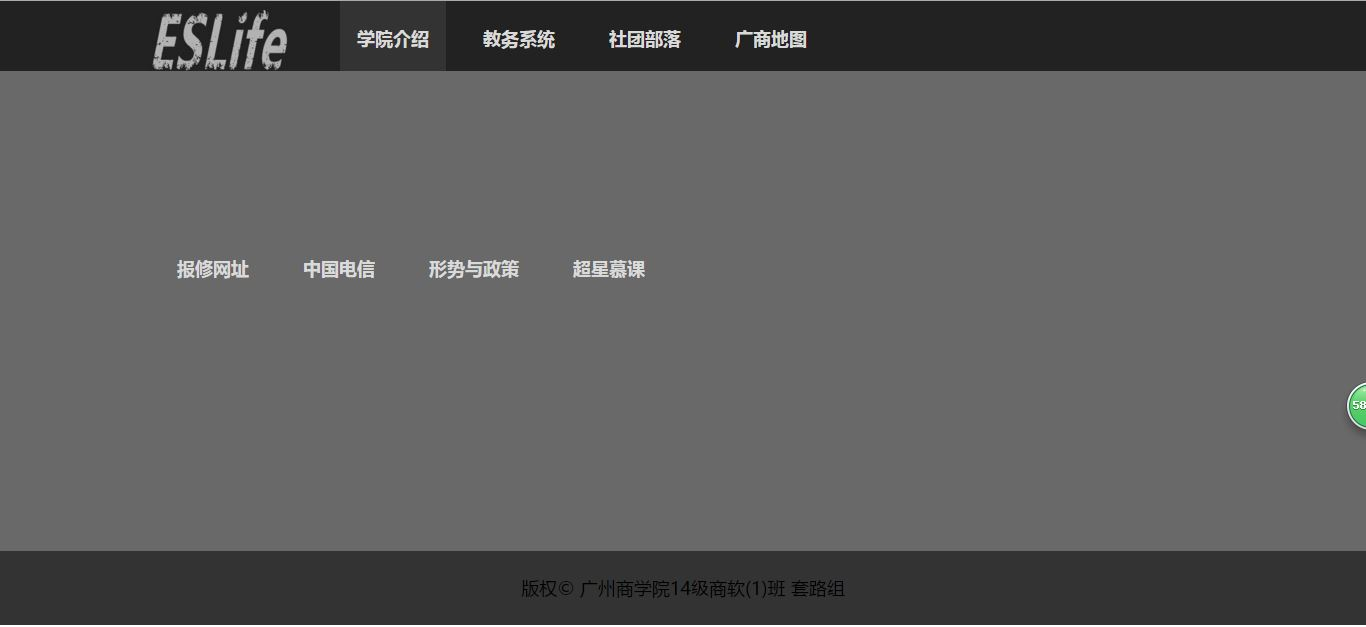 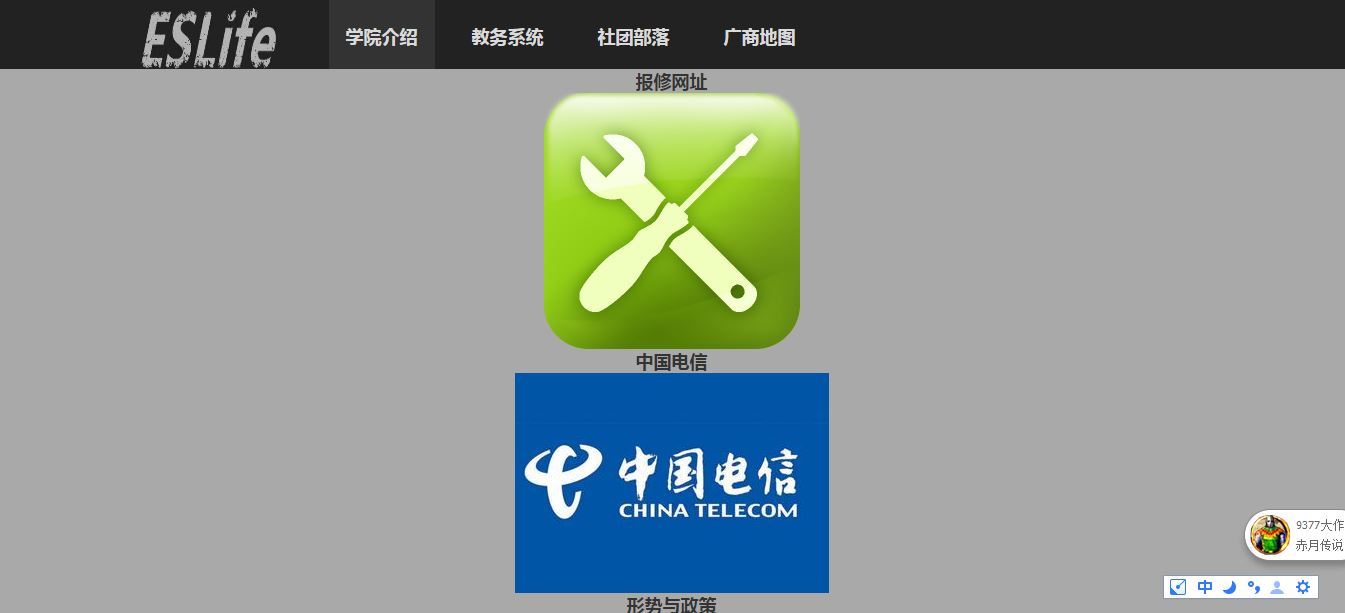 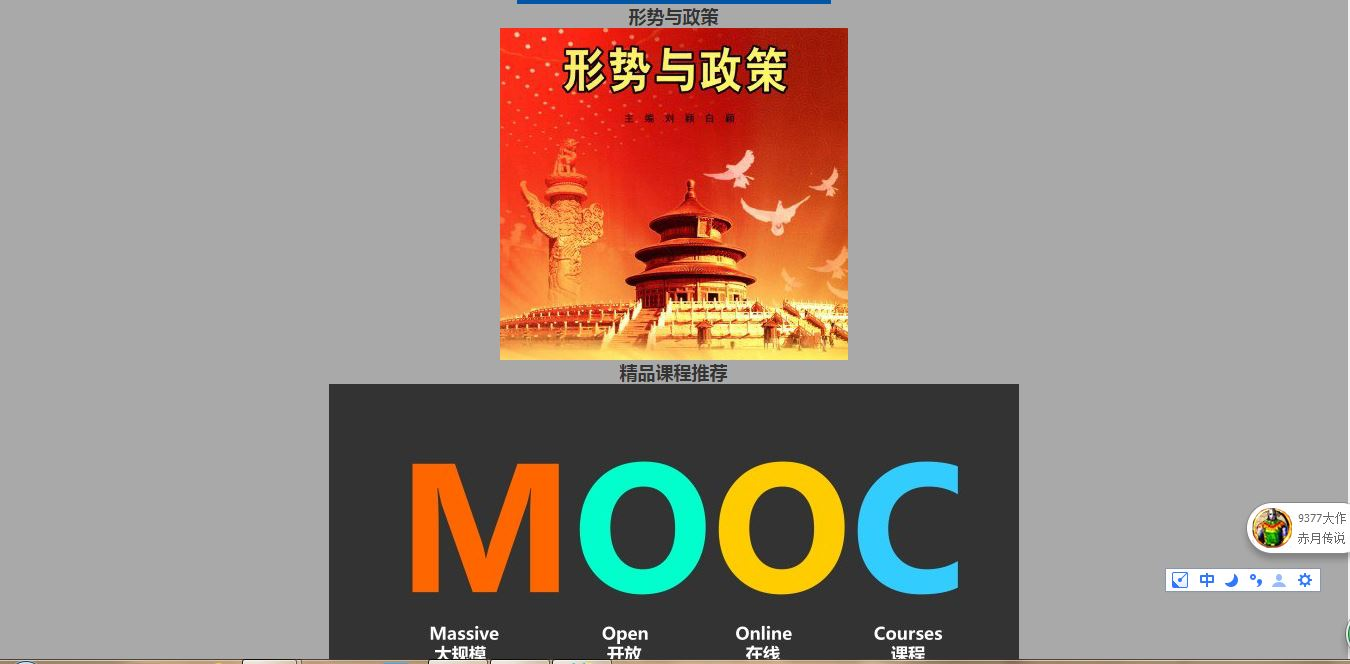 最新首页设计
添加了图片自动滚动的效果，以展示校园的特色场景
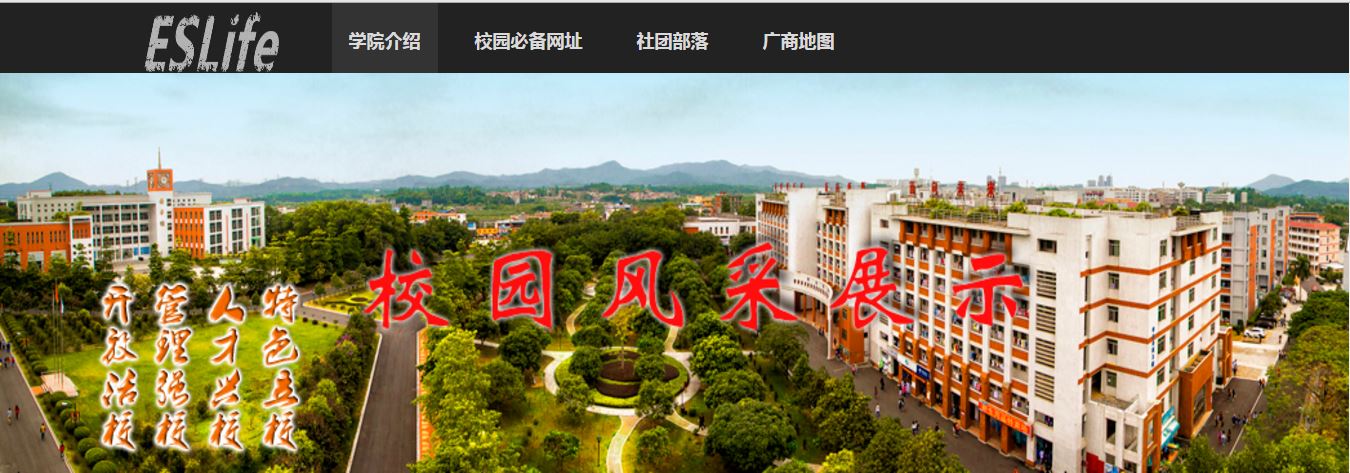 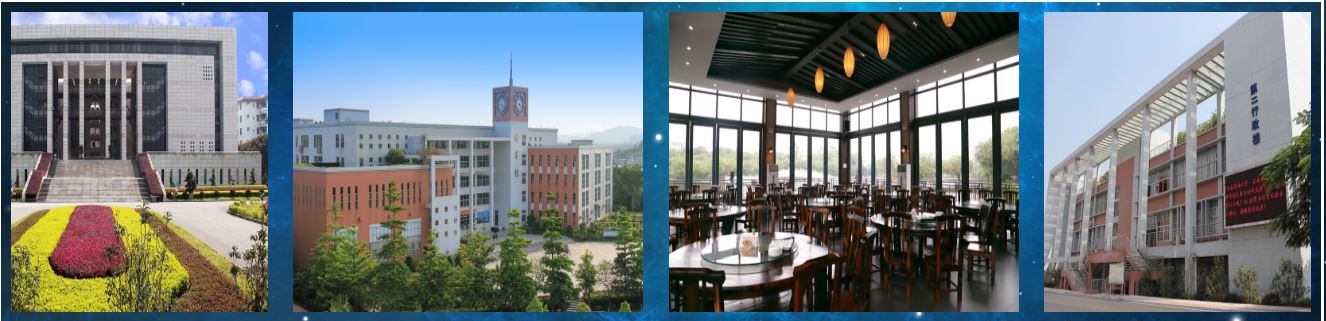 部分页面展示
社团1
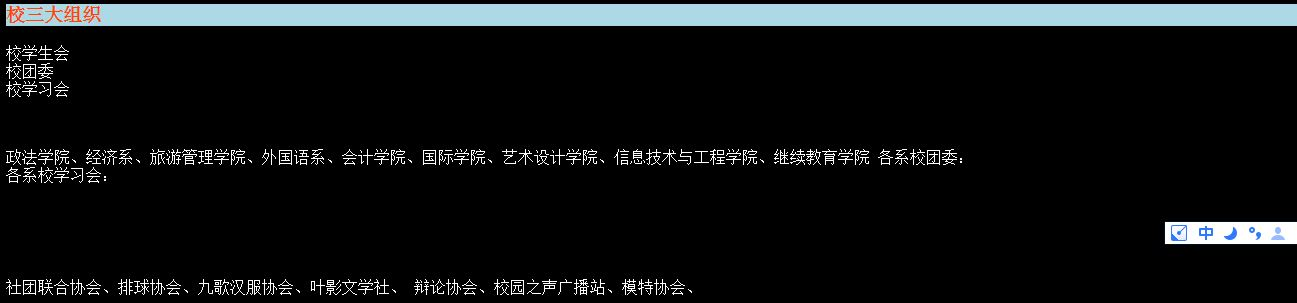 最新社团页面展示
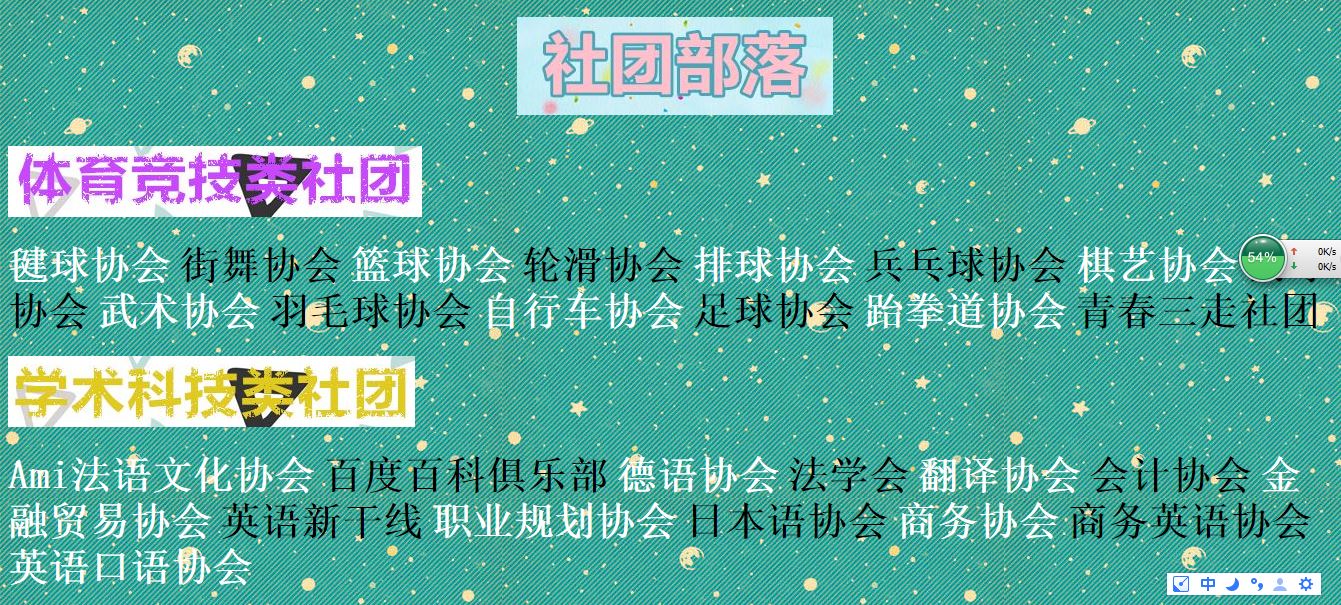 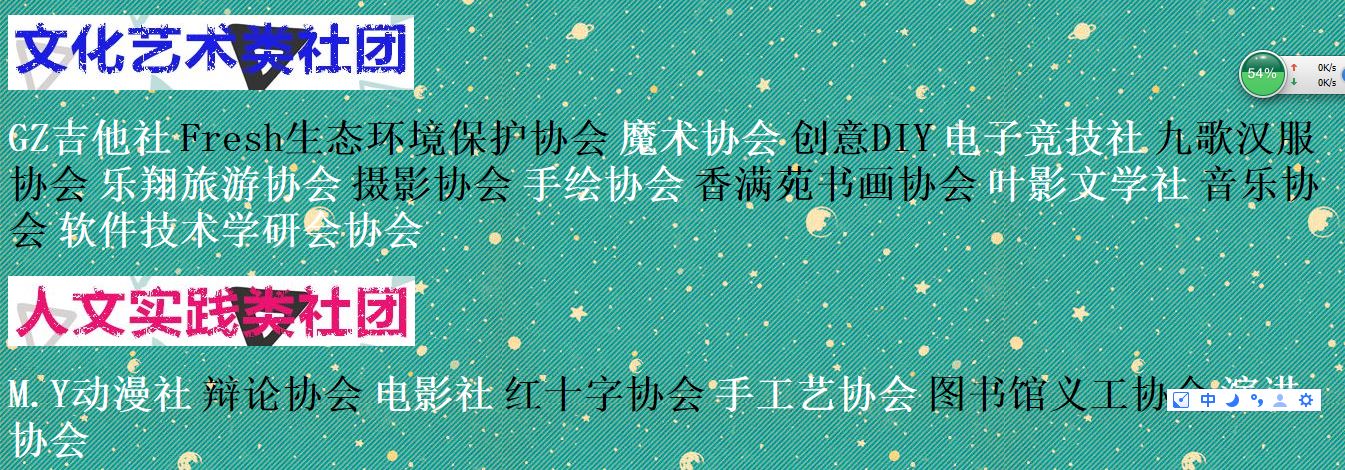 地图1
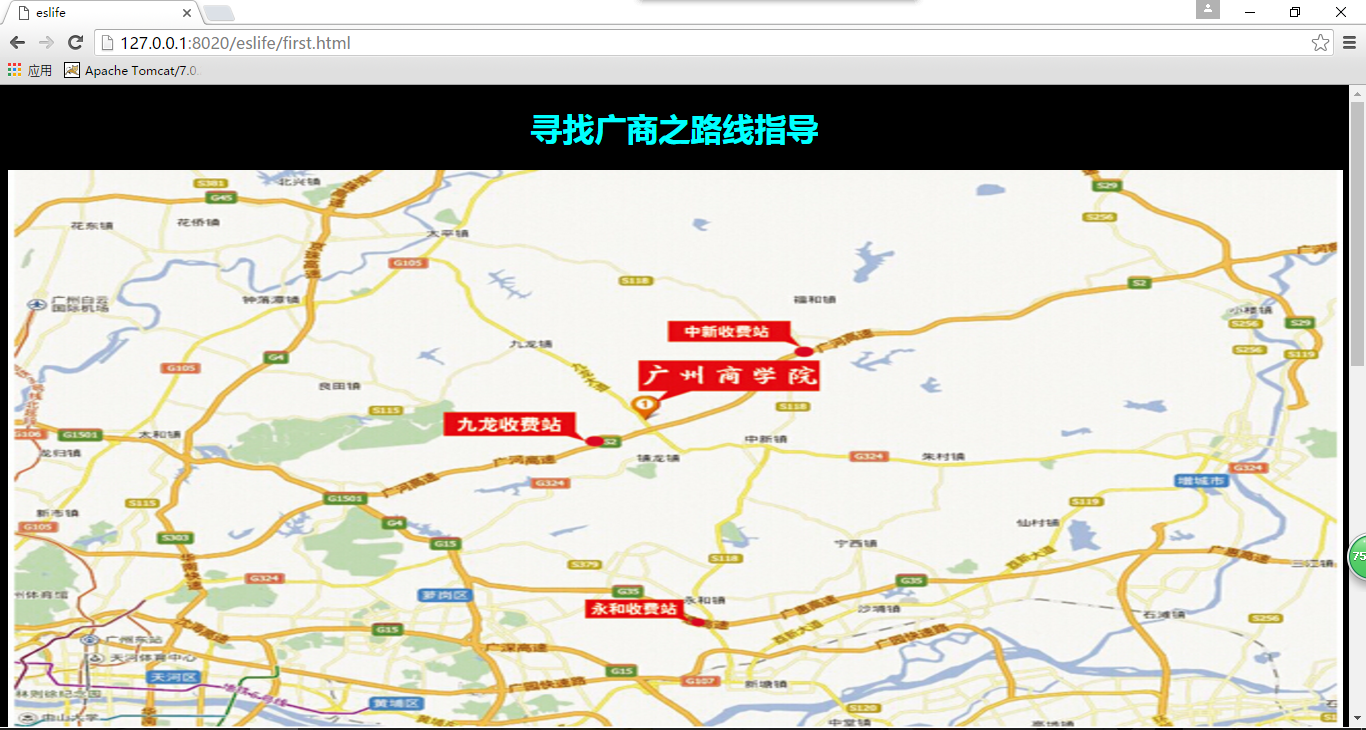 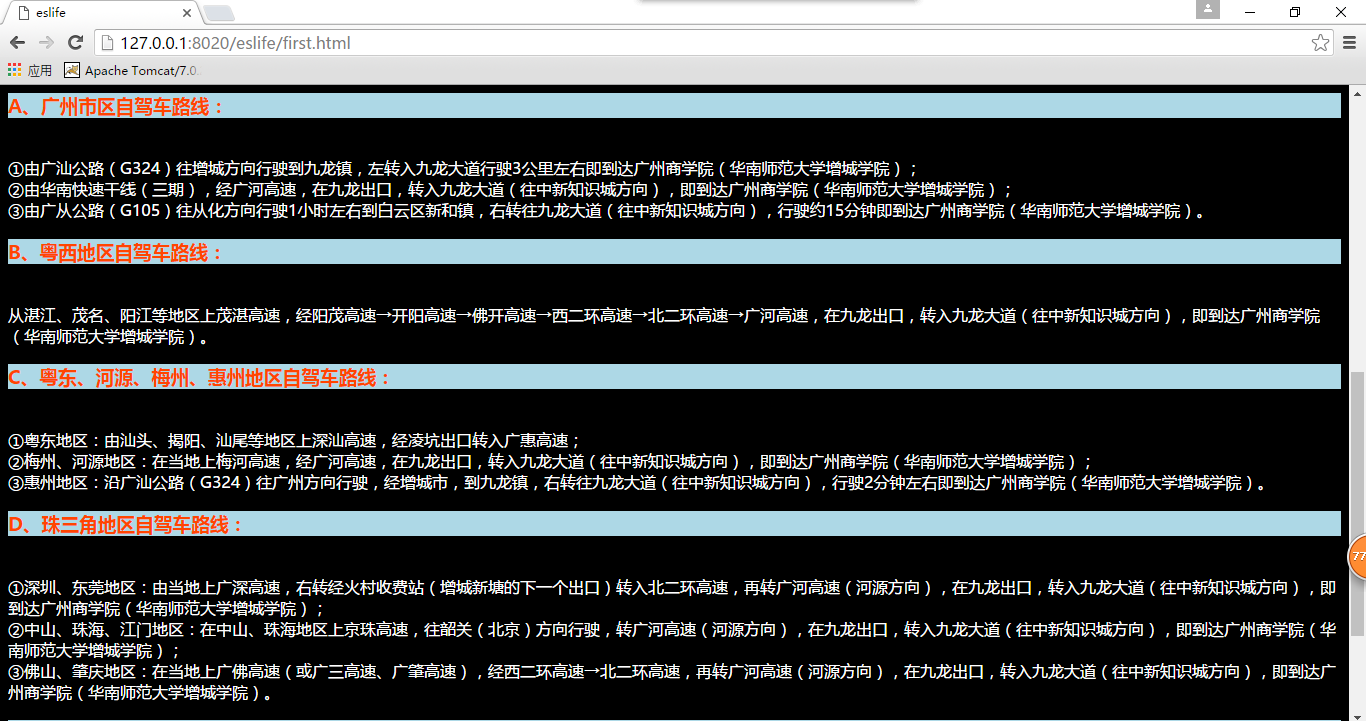 最新地图页面展示
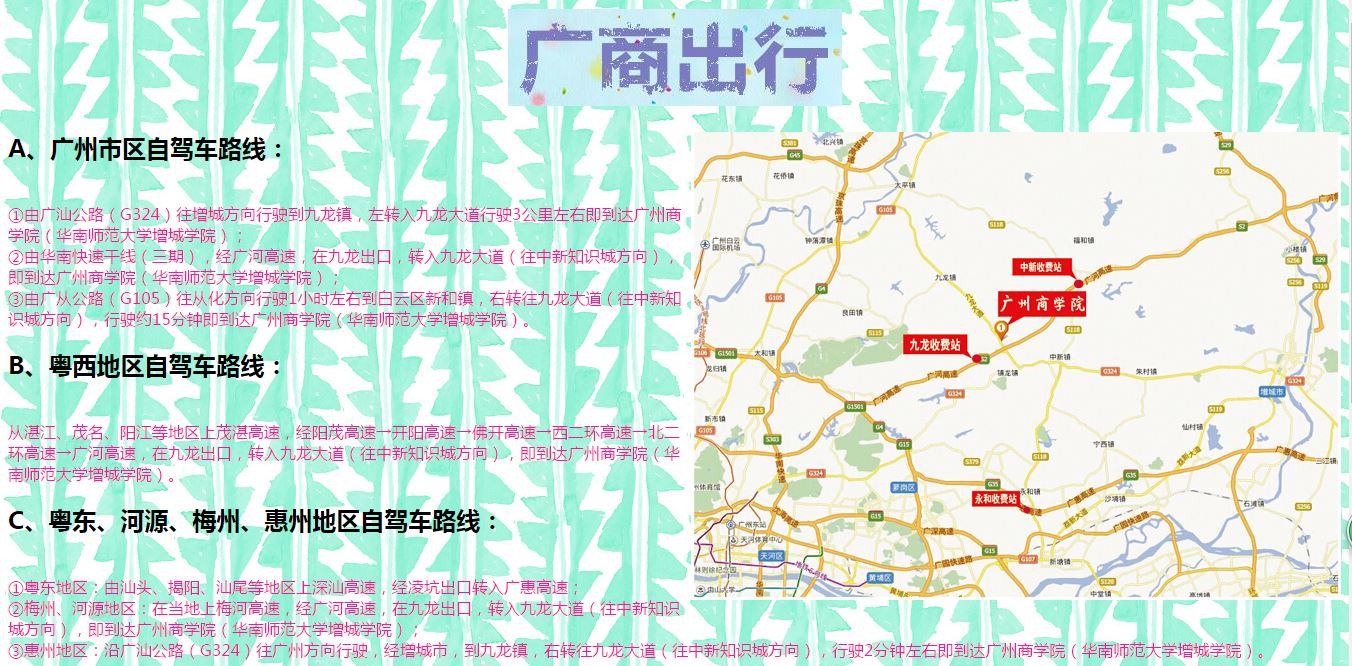 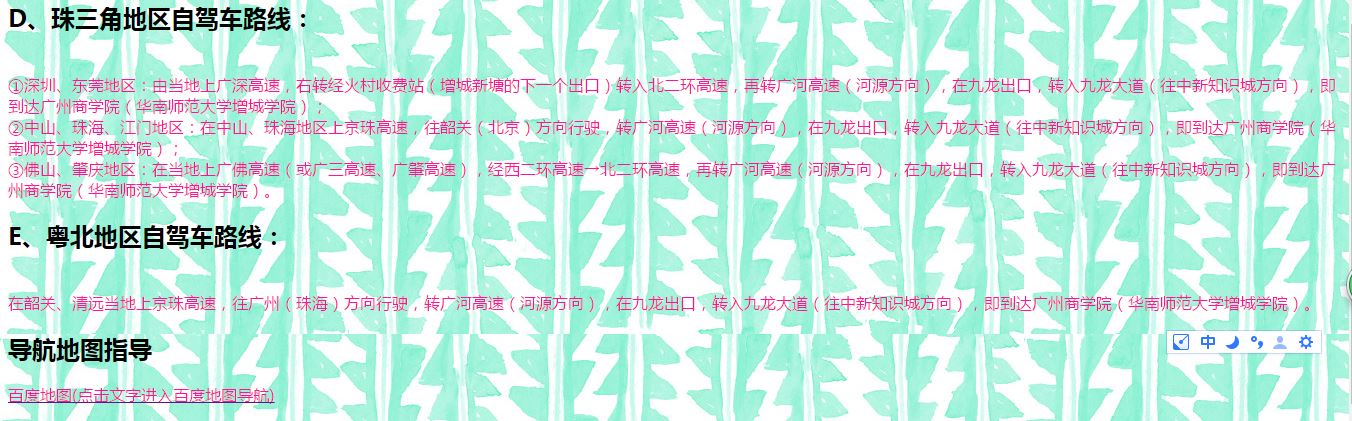 新增学生常用页面展示
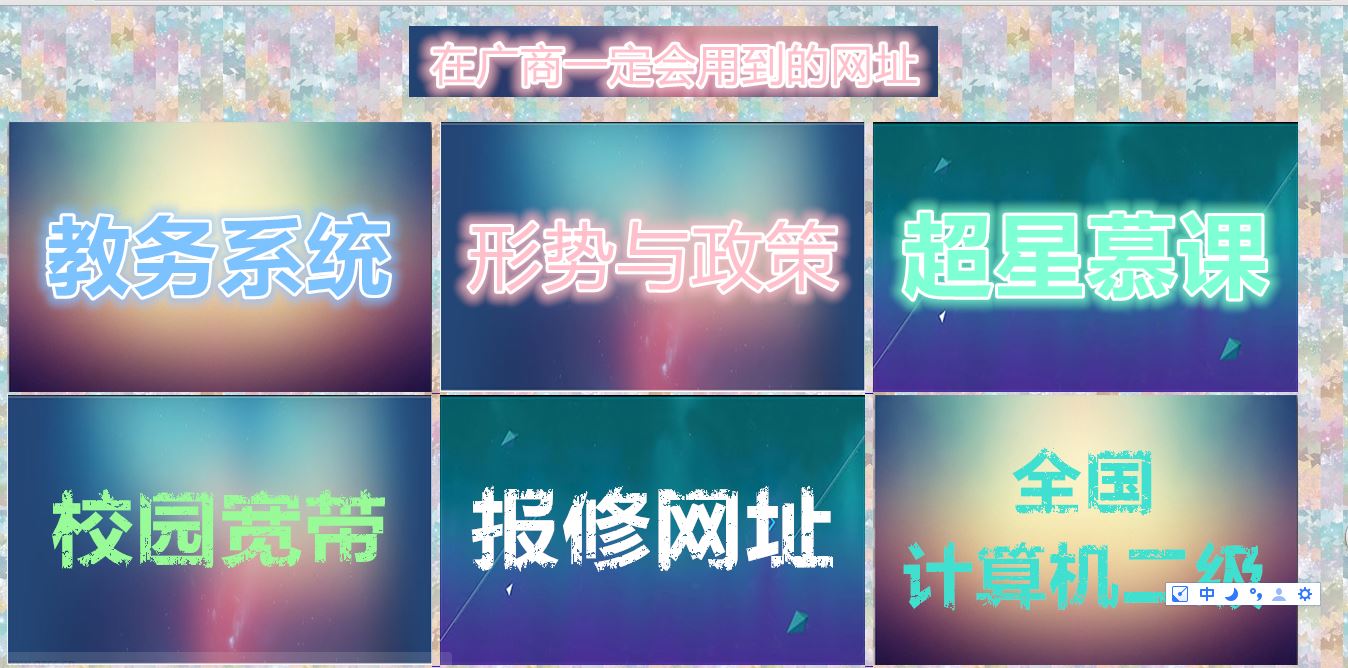 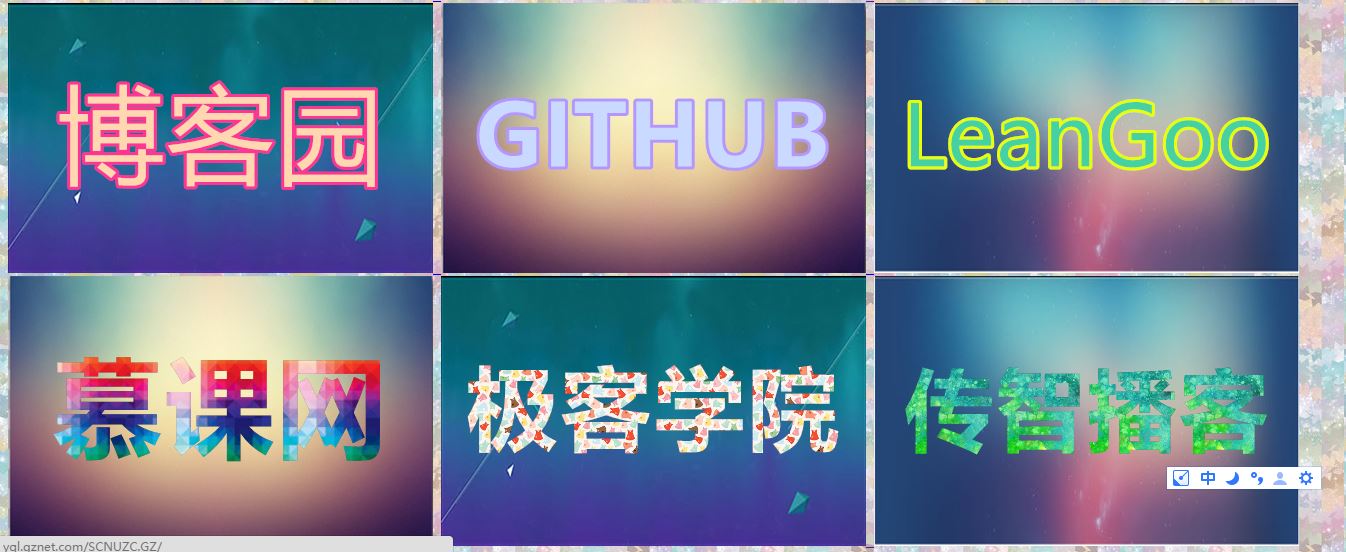 Thank you